Робот «Веселый енот»
Команда: Unicorn
Великий Новгород IT-Cube, средняя школа №36 имении Г.Р. Державина
Курашвили Софико Кахаевна  11 лет.
Белкова Анна Алексеевна 10 лет
Педагог: Петшак Станислав Николаевич
Описание
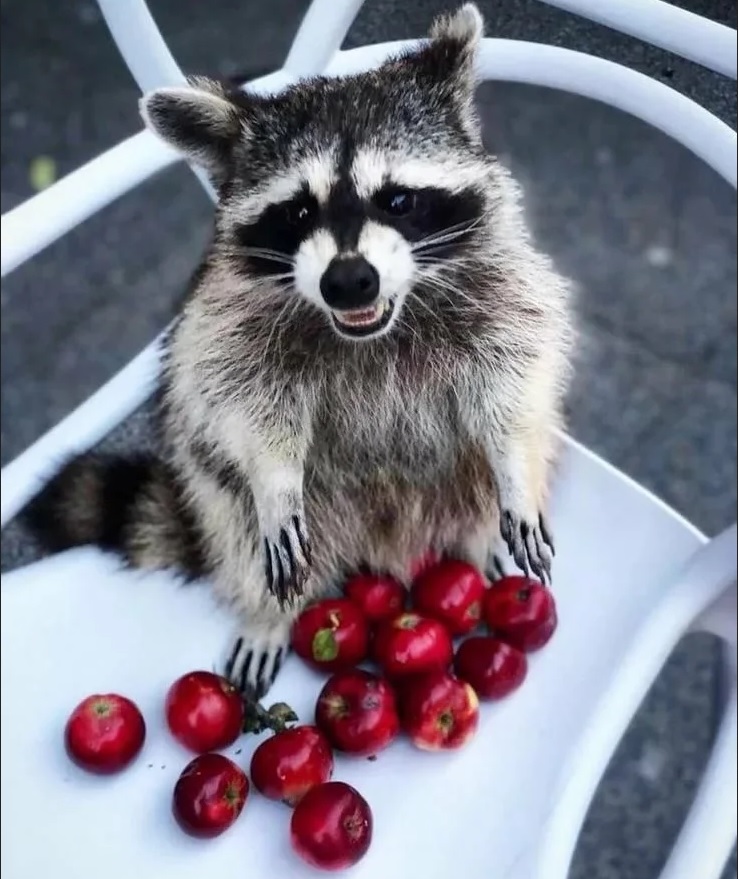 Мы назвали так нашего робота, потому, что это енот очень умный и милый зверек и он очень любит ягоды и не любит листочки которые попадаются с ними. Робот для сортировки круглых деталей или деталей с круглыми отверстиями. 
Наш робот, может применяться для сортировки ягод от мусора, сортировки крышечек для вторичной переработки, находить в деталях отверстия. Так же в зависимости от задач, возможно подключение сортировки не только по форме, но и по цвету. Тем самым увеличится качество сортировки, например, тех же ягод, позволяя отбраковывать не спелые (зеленые) ягоды или сортировать по цвету крышечки.
Реализация
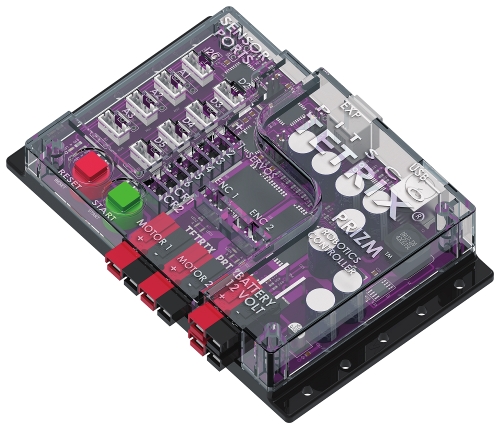 При создании использованы металлические детали 
конструктора Tetrix. Для контроля движения транспортерной
 ленты нами использован контроллер Tetrix Prizm и 
ультразвуковой датчик расстояния. При проследовании 
предмета под камерой, лента делает остановку на 1 секунду
 для лучшего распознавания окружности системой 
компьютерного зрения.
Система компьютерного зрения, построенная на контроллере Видэтрек состоящем из «пирога» контроллера Трекдуино и микрокомпьютера Rasbery PI, благодаря подключению программного модуля «Компьютерное зрение», мы можем определить наличие окружности в кадре. Для просмотра объектов использована HD – видеокамера из набора Видэтрек. Если в кадре находится окружность, на порт OUT1 подается сигнал серводвигателю на поворот отсекающего механизма. Механизм блокирует следование предмета по ленте, сбрасывая его в один из 2х лотков. Если окружность не обнаружена предмет движется по ленте во второй лоток.
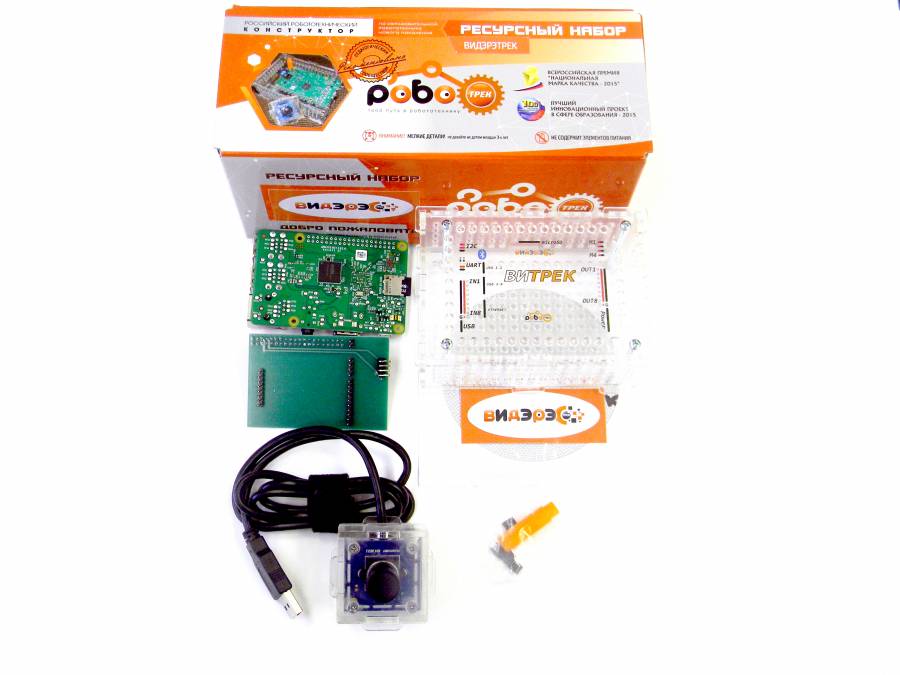